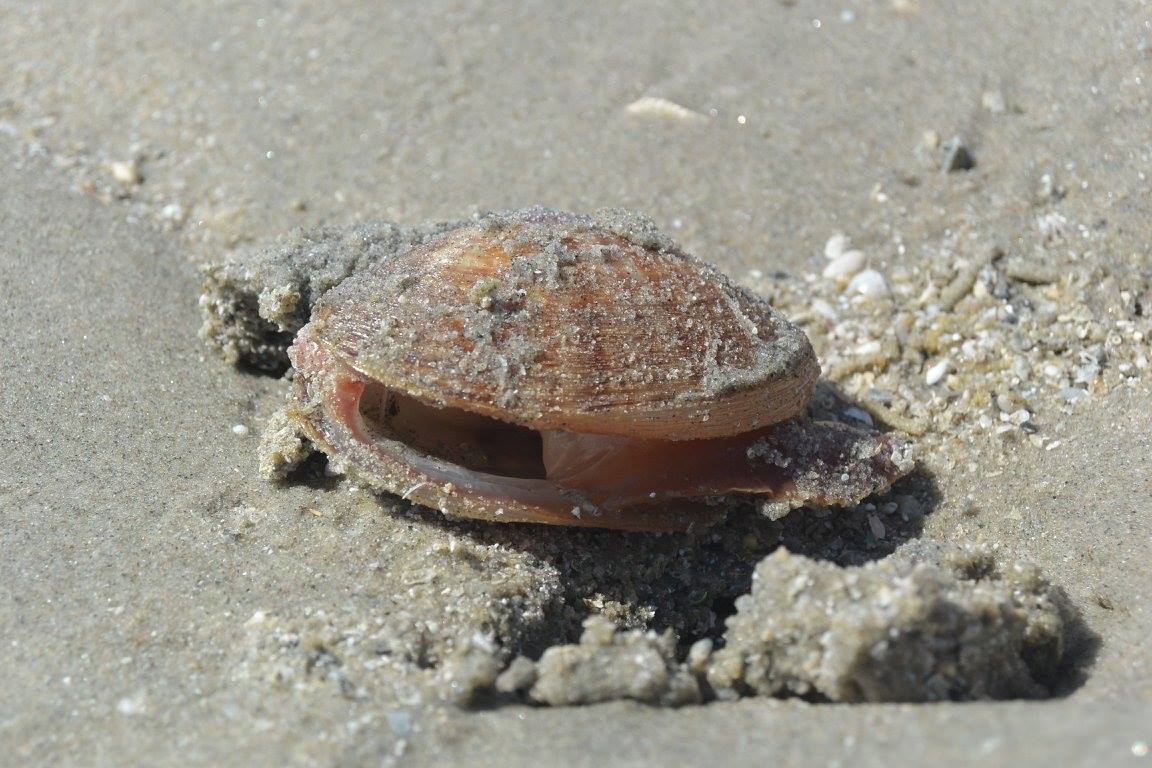 Worksheet: Climate proof living
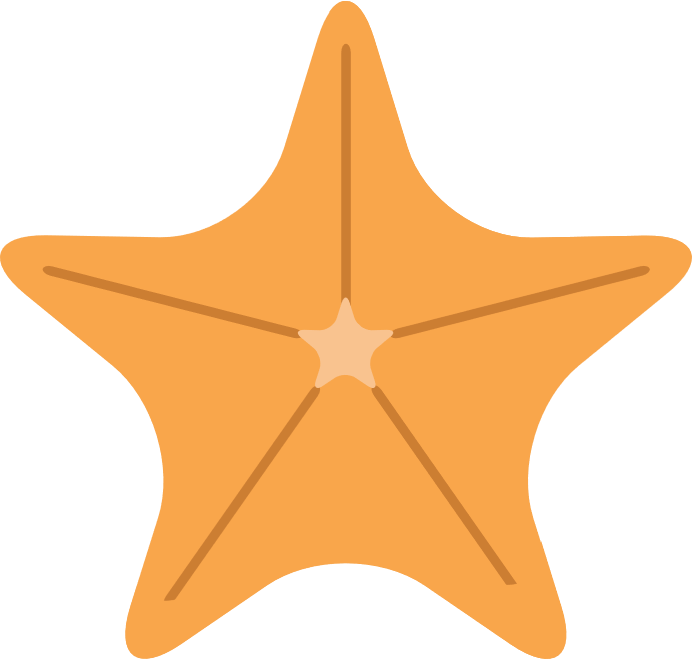 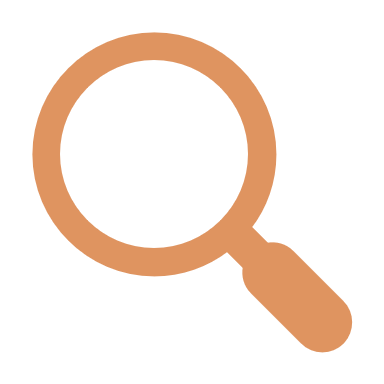 Step 1: What is the challenge?
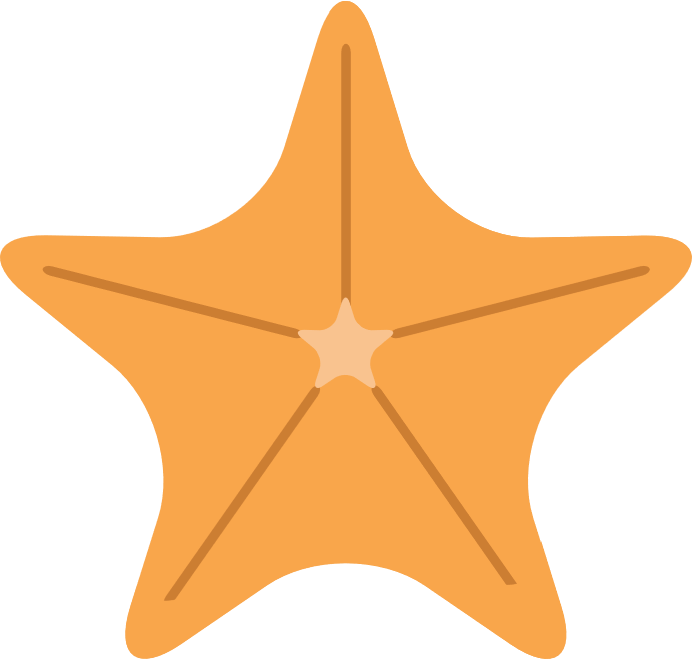 Step 2: Ask nature
How does nature tackle challenges? How do plants and animals protect themselves from extreme conditions? Do you know any examples? Write them down.
Research
Go outside and search on the internet how animals at a mudflat protect themselves.
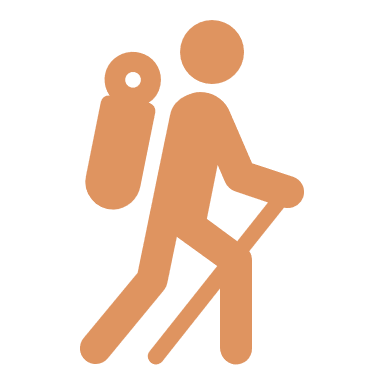 2

…………………………………………………………………………
1

…………………………………………………………………………
4

…………………………………………………………………………
3

…………………………………………………………………………
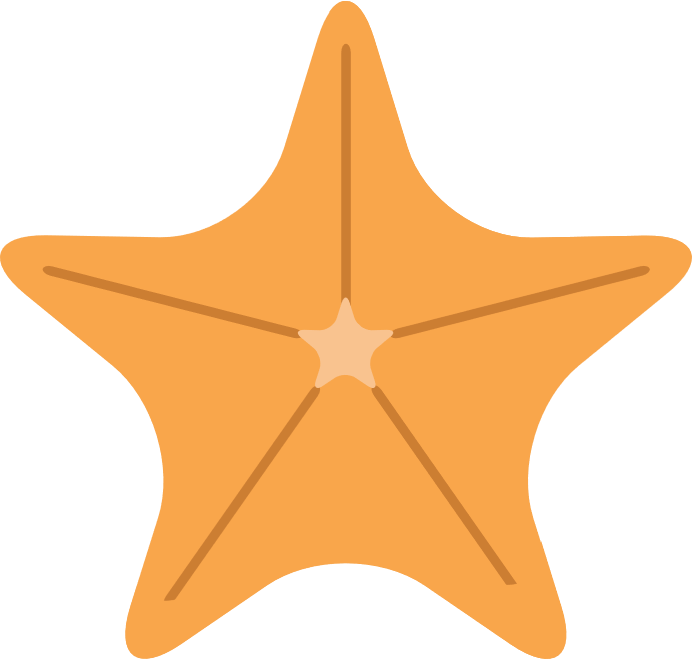 Step 3: Put them in order
Which is most suitable for your challenge?
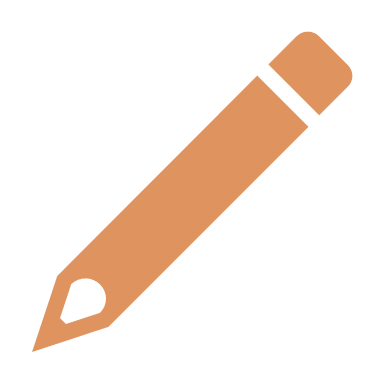 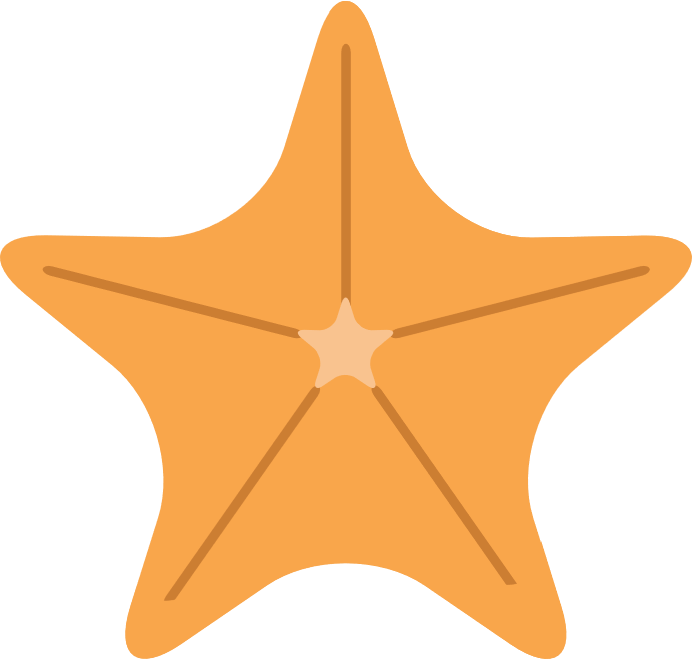 Step 4: making a design
Get pencils and paper, and make a drawing of your new home.
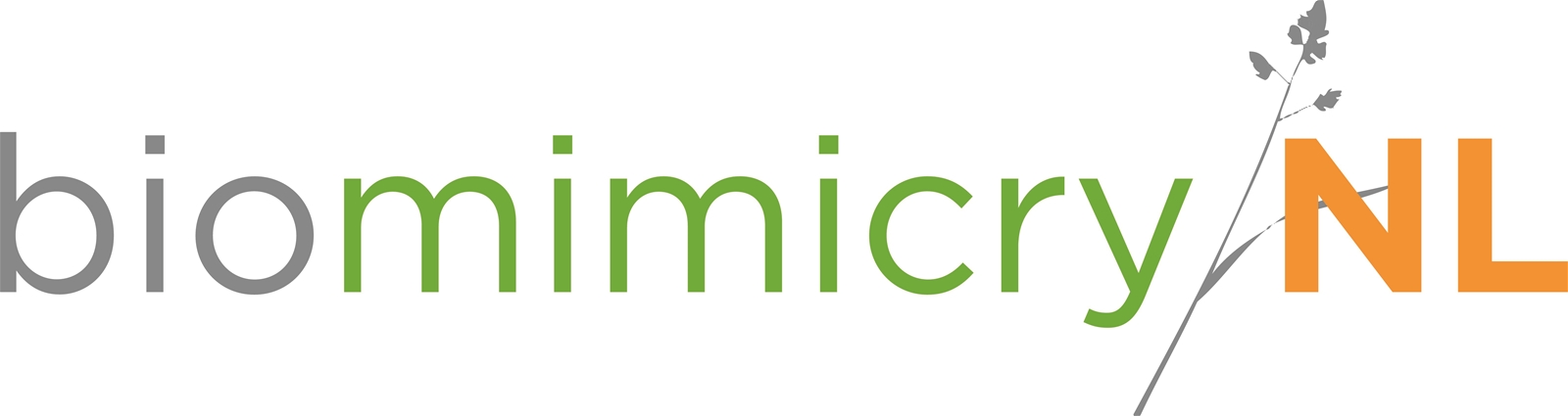 1
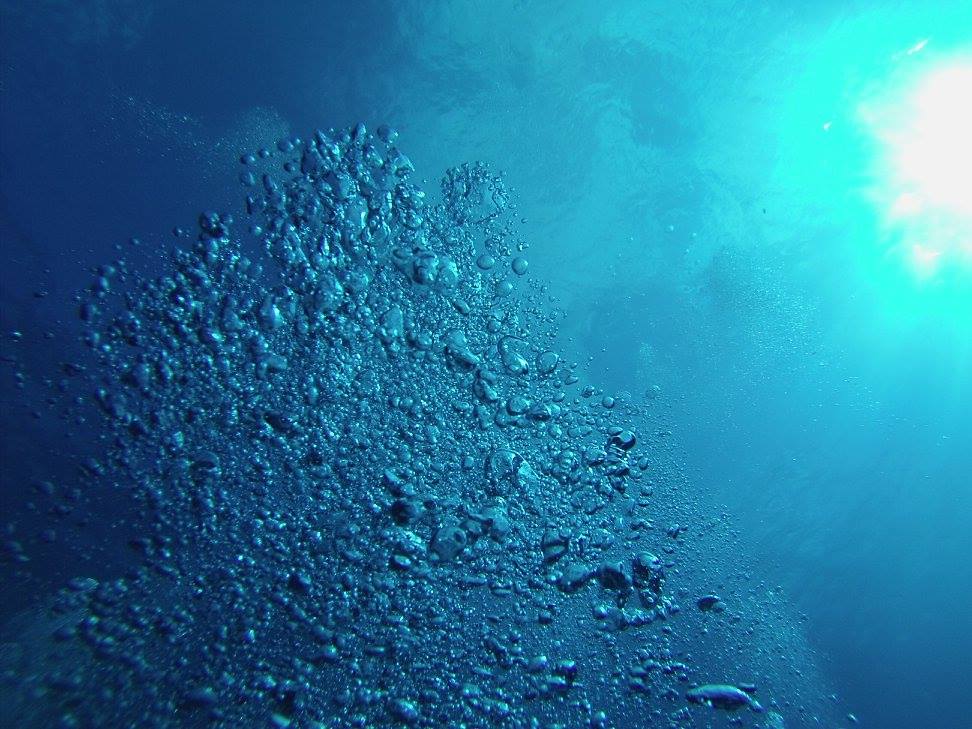 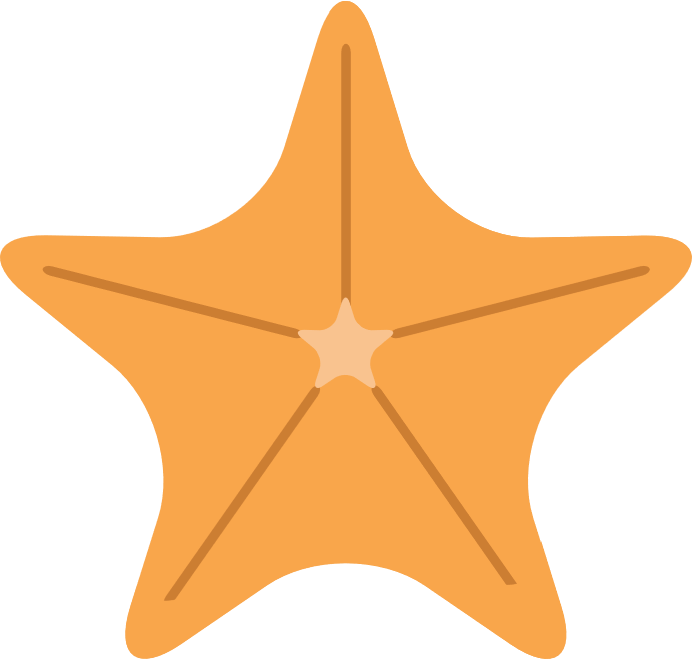 Step 5 & 6 Testing & presenting Now it’s time to test your solutions. Look at the solutions of other groups.
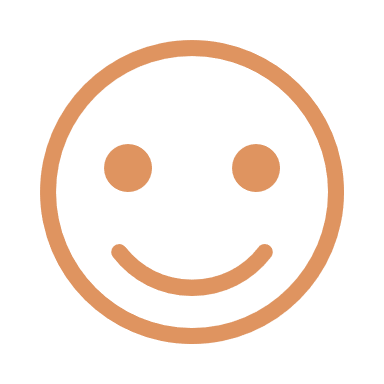 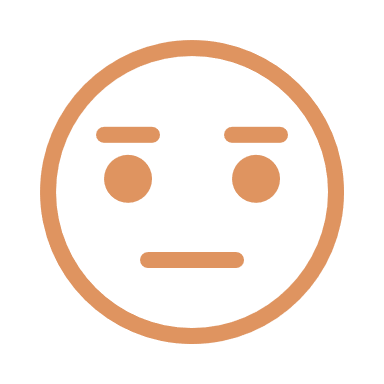 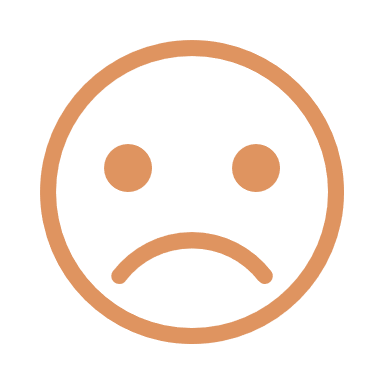 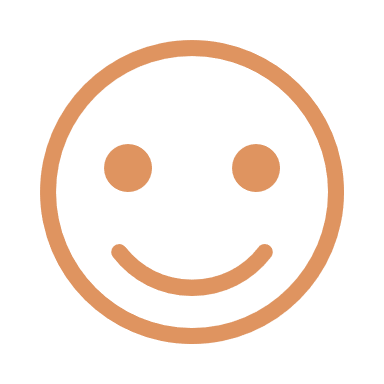 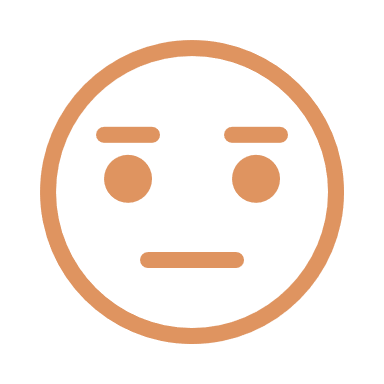 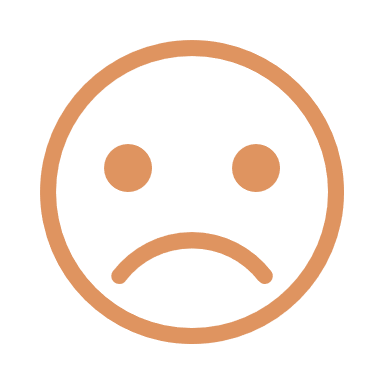 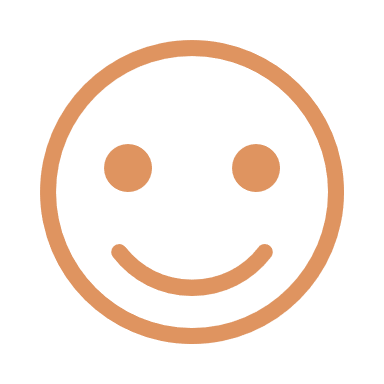 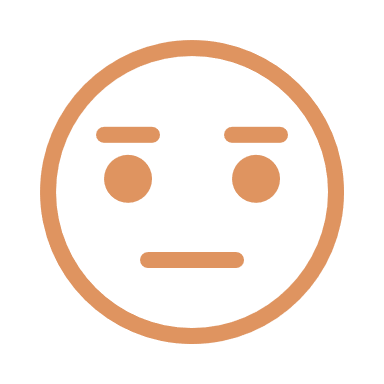 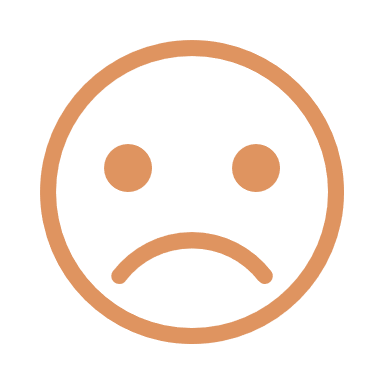 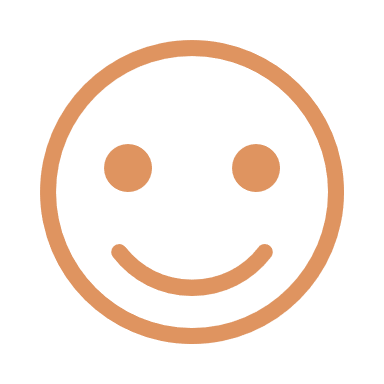 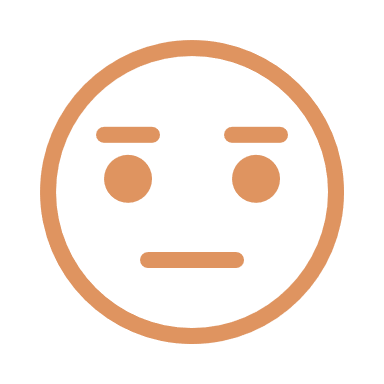 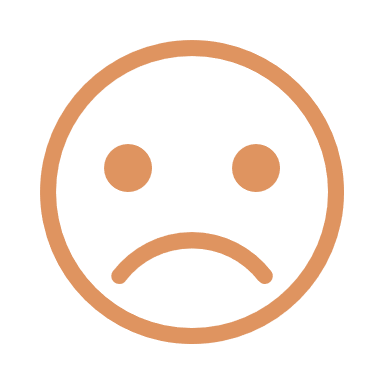 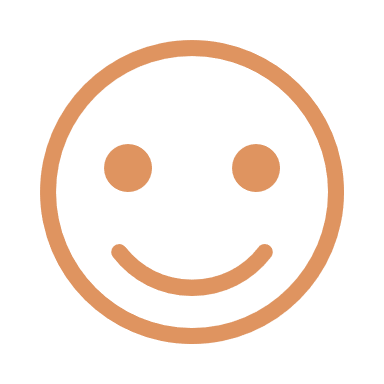 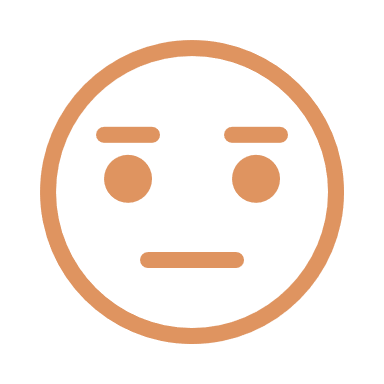 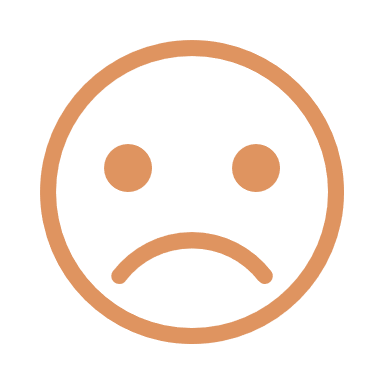 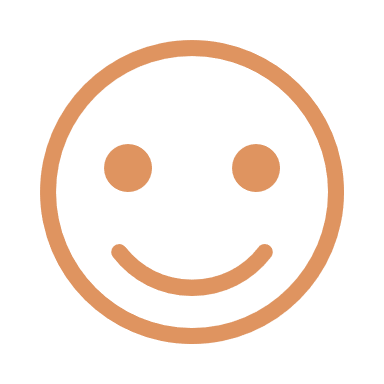 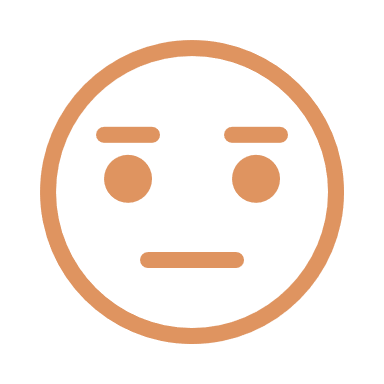 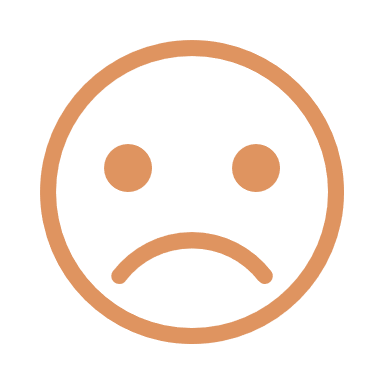 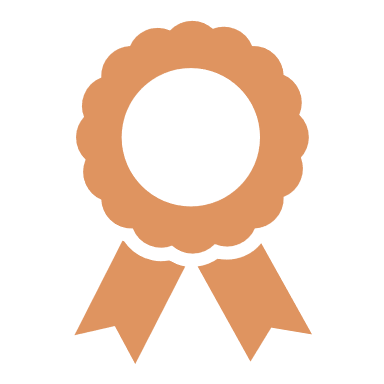 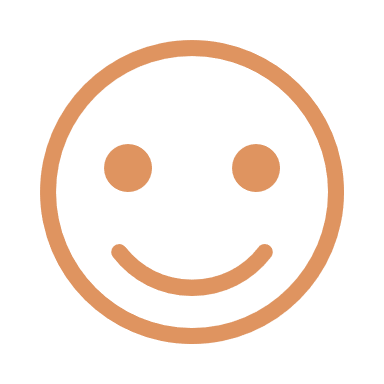 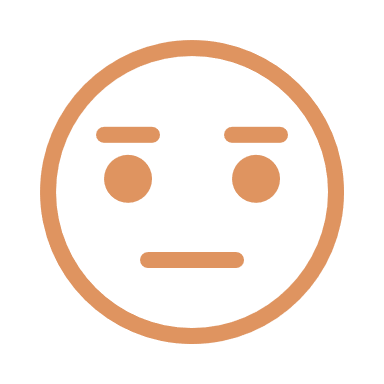 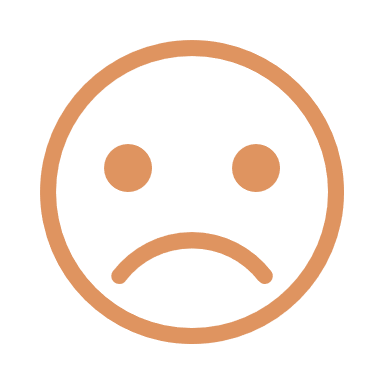 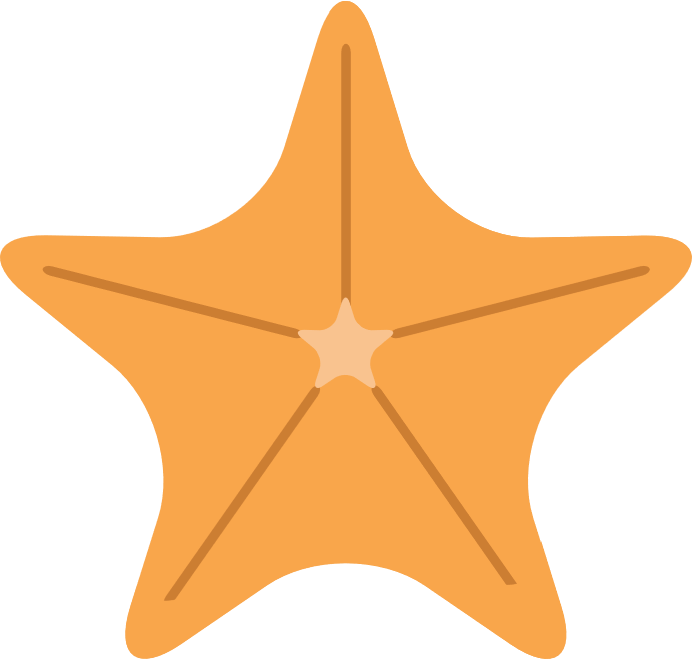 Step 7: And now?
You have now seen multiple solutions. Would you like to change your own design? How?
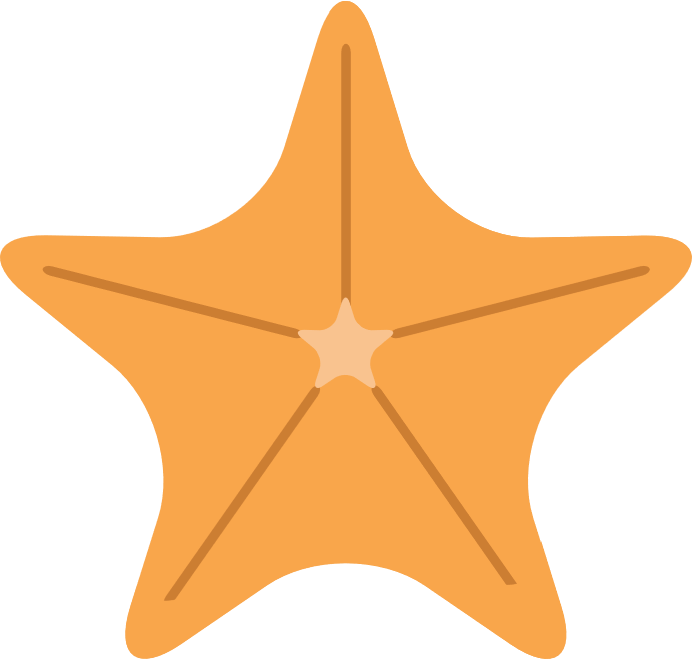 You have now used nature to find solutions for your design. What else would you like to learn from nature?
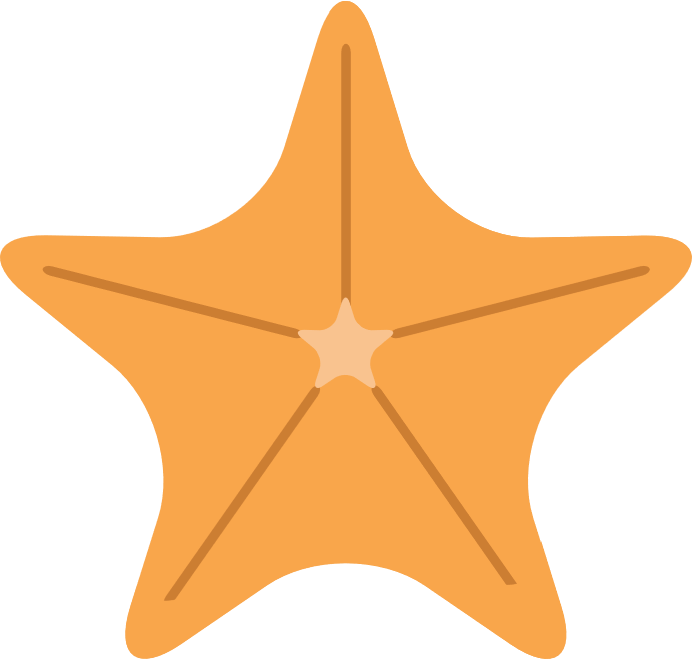 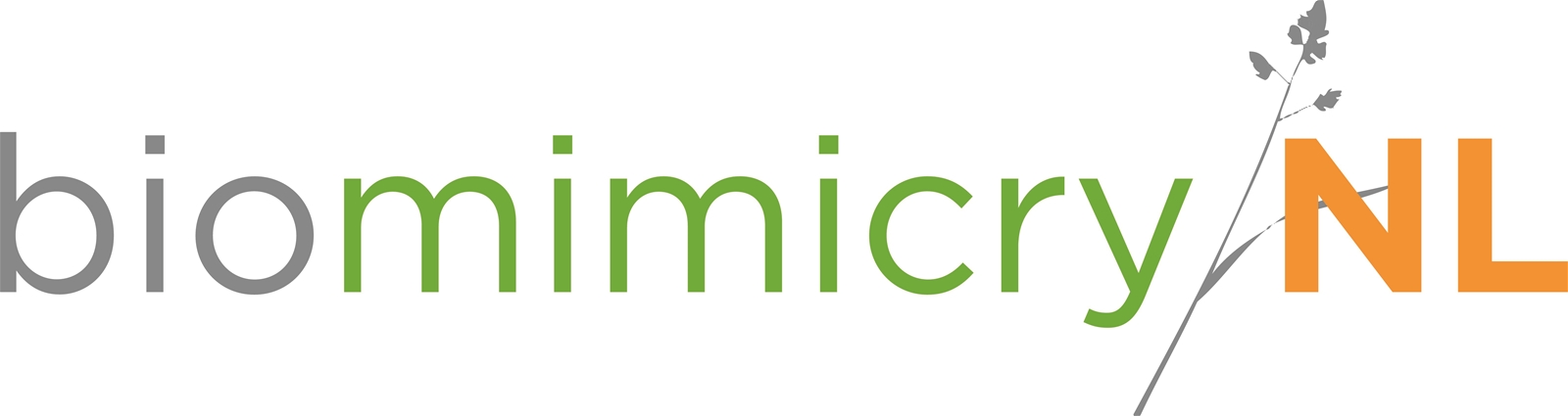 2